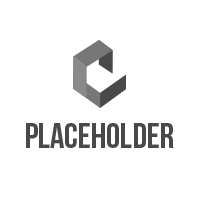 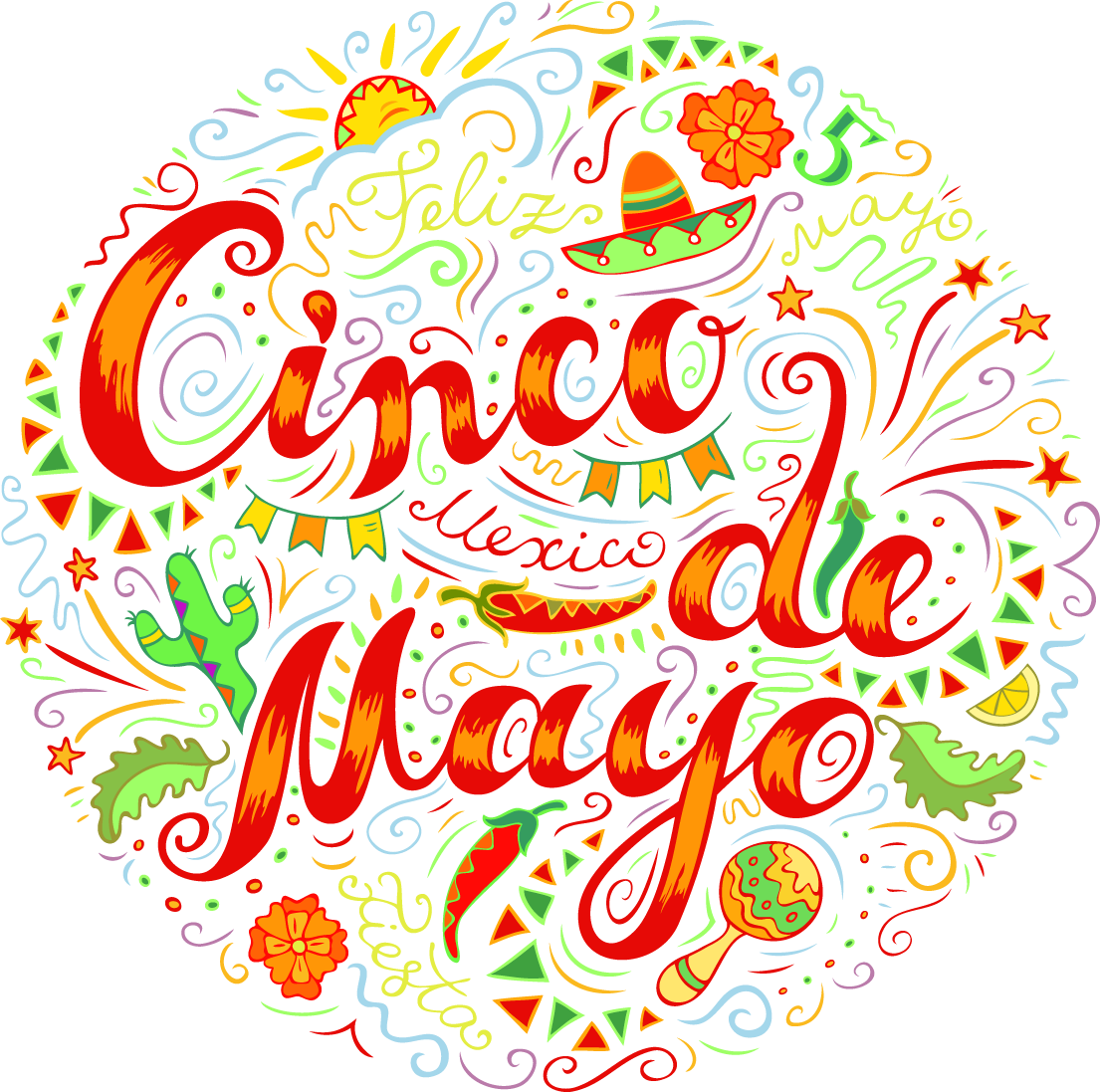 Address
City, State  00000(000) 000-0000
CARRYOUT & DELIVERY MENU
ENTRÉES
APPETIZERS
Item Name
Description description description. 0.00

Item Name
Description description description. 0.00

Item Name
Description description description. 0.00

Item Name
Description description description. 0.00

Item Name
Description description description. 0.00

Item Name
Description description description. 0.00
Item Name
Description description description. 0.00

Item Name
Description description description. 0.00

Item Name
Description description description. 0.00

Item Name
Description description description. 0.00

Item Name
Description description description. 0.00

Item Name
Description description description. 0.00

Item Name
Description description description. 0.00
DESSERTS
Item Name
Description description description. 0.00

Item Name
Description description description. 0.00

Item Name
Description description description. 0.00
SIDES
SIDE • SIDE •  SIDE •  SIDE •  SIDE •  SIDE • SIDE •  SIDE •  SIDE
Footer description
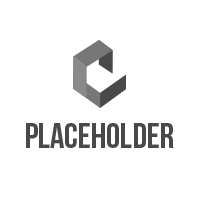 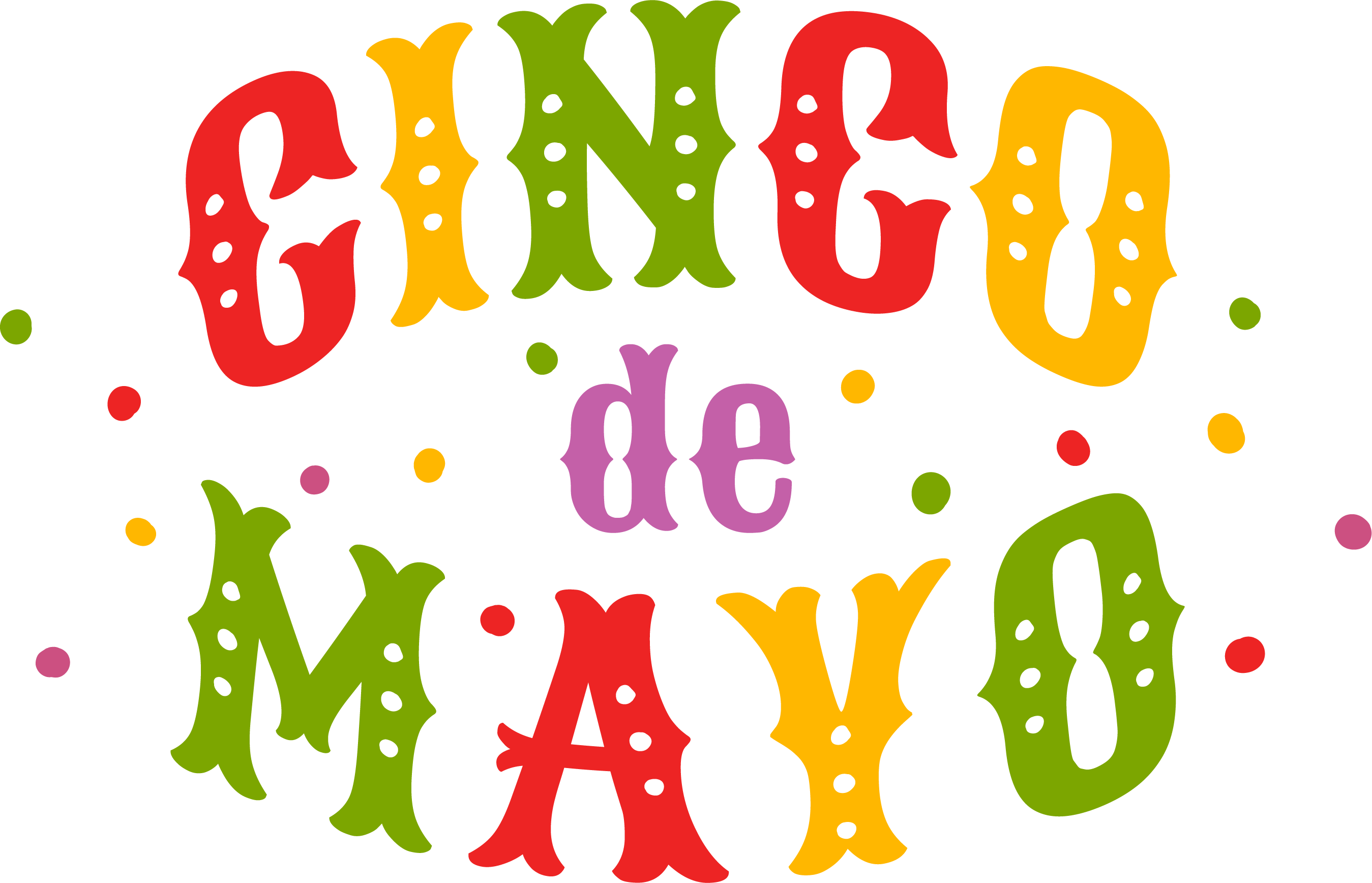 Address
City, State  00000(000) 000-0000
CARRYOUT & DELIVERY MENU
ENTRÉES
APPETIZERS
Item Name
Description description description. 0.00

Item Name
Description description description. 0.00

Item Name
Description description description. 0.00

Item Name
Description description description. 0.00

Item Name
Description description description. 0.00

Item Name
Description description description. 0.00
Item Name
Description description description. 0.00

Item Name
Description description description. 0.00

Item Name
Description description description. 0.00

Item Name
Description description description. 0.00

Item Name
Description description description. 0.00

Item Name
Description description description. 0.00

Item Name
Description description description. 0.00
DESSERTS
Item Name
Description description description. 0.00

Item Name
Description description description. 0.00

Item Name
Description description description. 0.00
SIDES
SIDE • SIDE •  SIDE •  SIDE •  SIDE •  SIDE • SIDE •  SIDE •  SIDE
Footer description
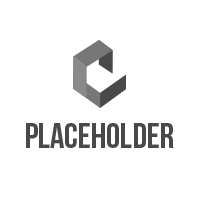 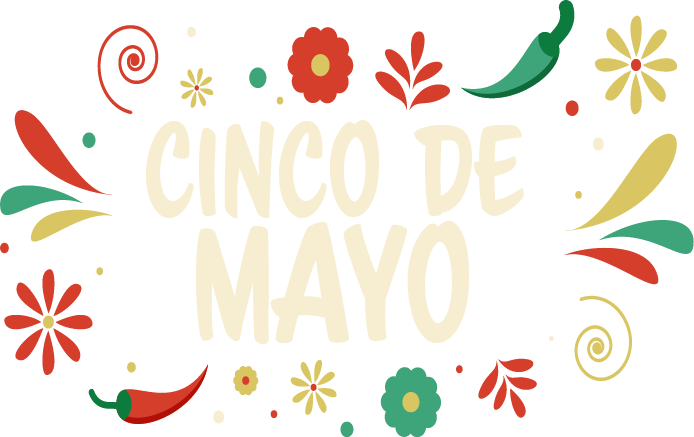 Address
City, State  00000(000) 000-0000
CARRYOUT & DELIVERY MENU
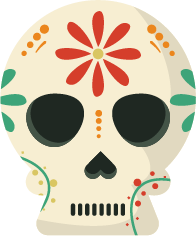 ENTRÉES
APPETIZERS
Item Name
Description description description. 0.00

Item Name
Description description description. 0.00

Item Name
Description description description. 0.00

Item Name
Description description description. 0.00

Item Name
Description description description. 0.00

Item Name
Description description description. 0.00
Item Name
Description description description. 0.00

Item Name
Description description description. 0.00

Item Name
Description description description. 0.00

Item Name
Description description description. 0.00

Item Name
Description description description. 0.00

Item Name
Description description description. 0.00

Item Name
Description description description. 0.00
DESSERTS
Item Name
Description description description. 0.00

Item Name
Description description description. 0.00

Item Name
Description description description. 0.00
SIDES
SIDE • SIDE •  SIDE •  SIDE •  SIDE •  SIDE • SIDE •  SIDE •  SIDE
Footer description
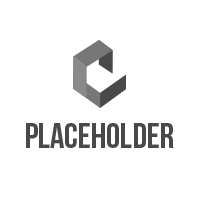 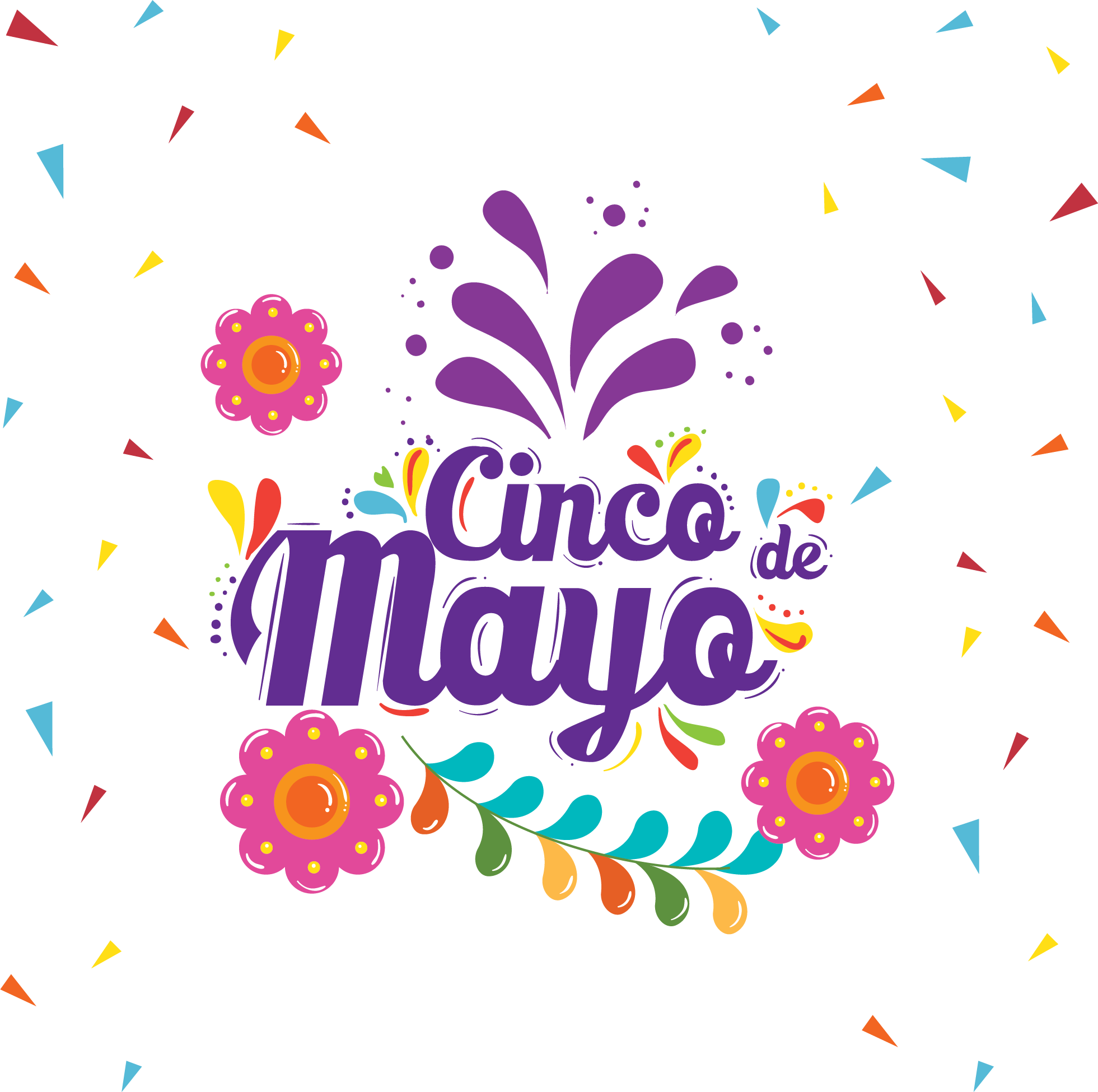 Address
City, State  00000(000) 000-0000
CARRYOUT & DELIVERY MENU
ENTRÉES
APPETIZERS
Item Name
Description description description. 0.00

Item Name
Description description description. 0.00

Item Name
Description description description. 0.00

Item Name
Description description description. 0.00

Item Name
Description description description. 0.00

Item Name
Description description description. 0.00
Item Name
Description description description. 0.00

Item Name
Description description description. 0.00

Item Name
Description description description. 0.00

Item Name
Description description description. 0.00

Item Name
Description description description. 0.00

Item Name
Description description description. 0.00

Item Name
Description description description. 0.00
DESSERTS
Item Name
Description description description. 0.00

Item Name
Description description description. 0.00

Item Name
Description description description. 0.00
SIDES
SIDE • SIDE •  SIDE •  SIDE •  SIDE •  SIDE • SIDE •  SIDE •  SIDE
Footer description